Small Ruminants
Susan Schoenian, Sheep and Goat specialist, Western Maryland Research & Education Center
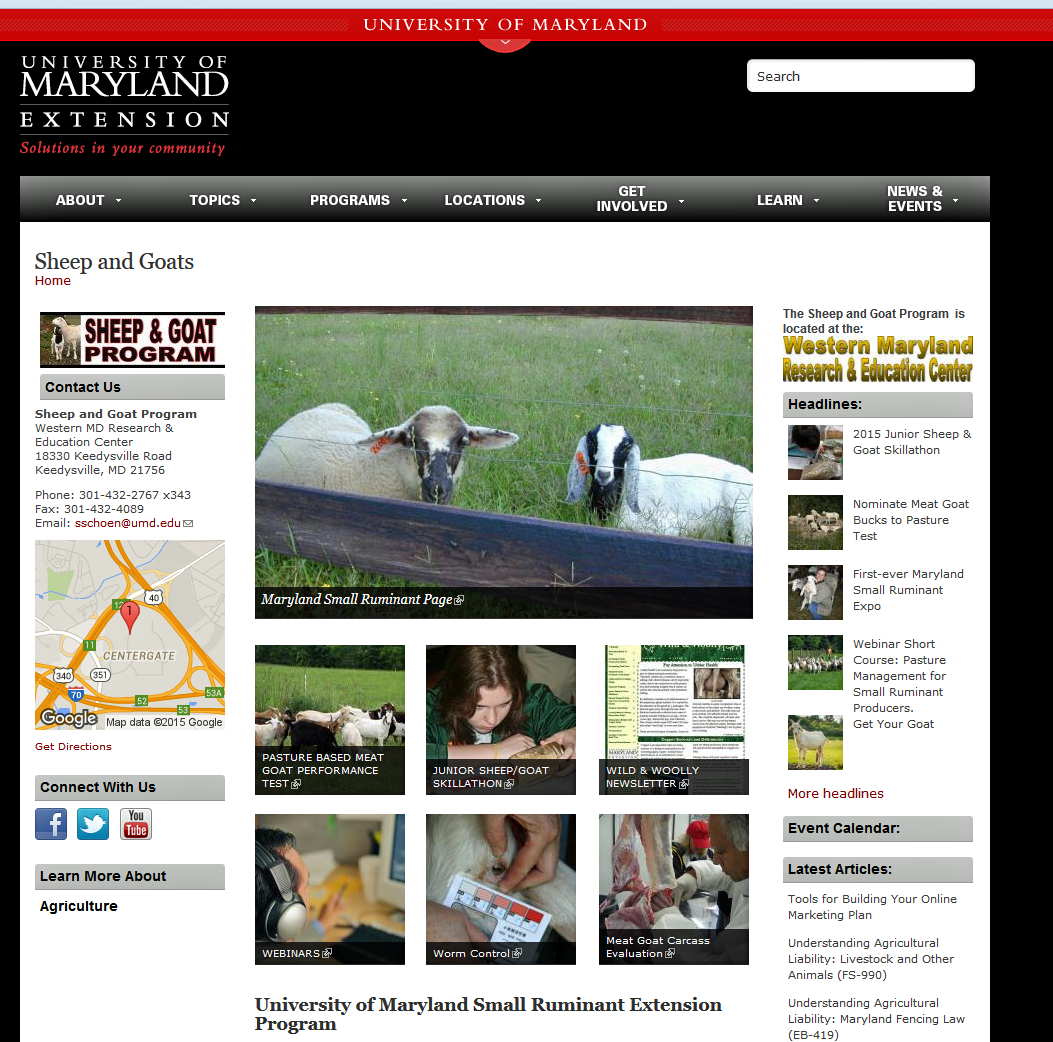 Slide Source: Doug Gucker
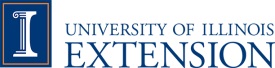 [Speaker Notes: https://extension.umd.edu/sheep-goats]